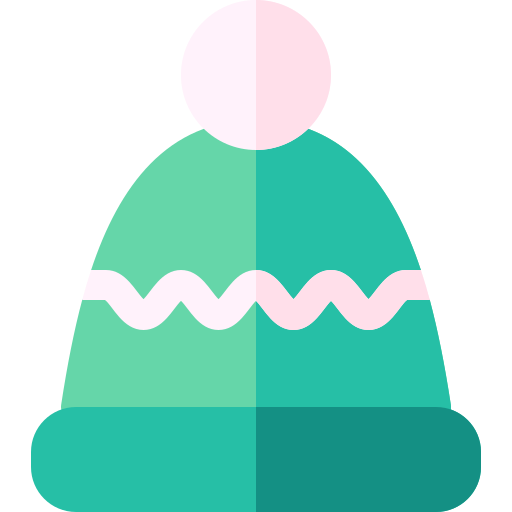 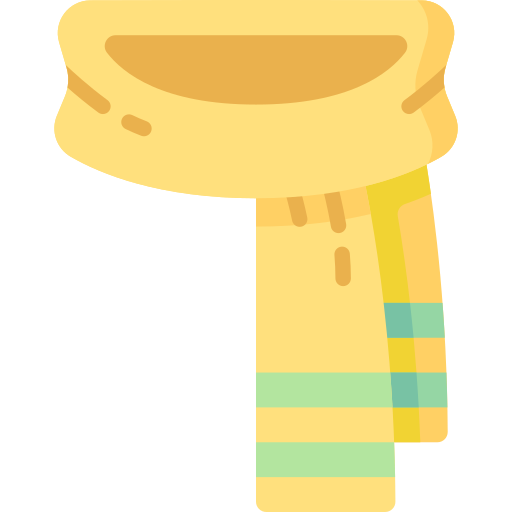 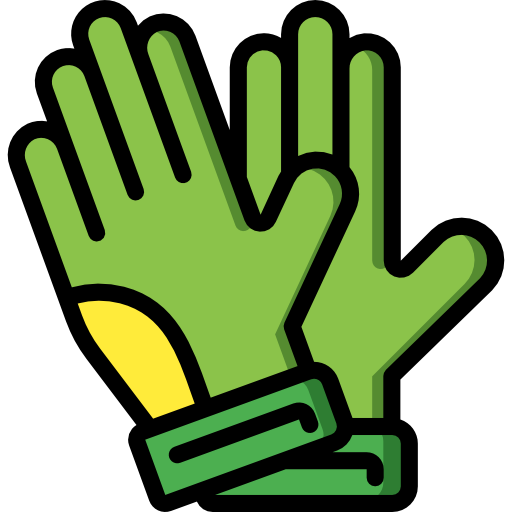 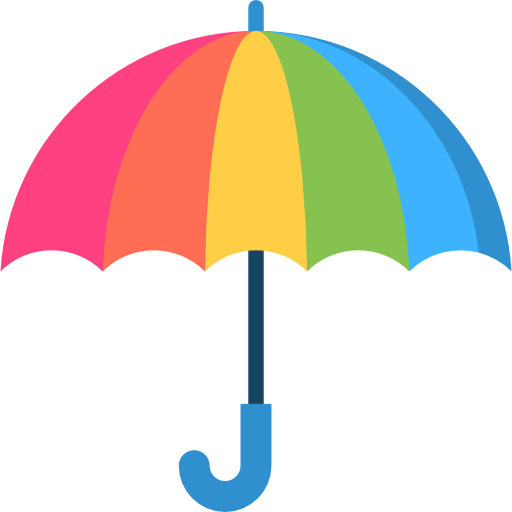 ¿Cuáles de estas imágenes es un paraguas?
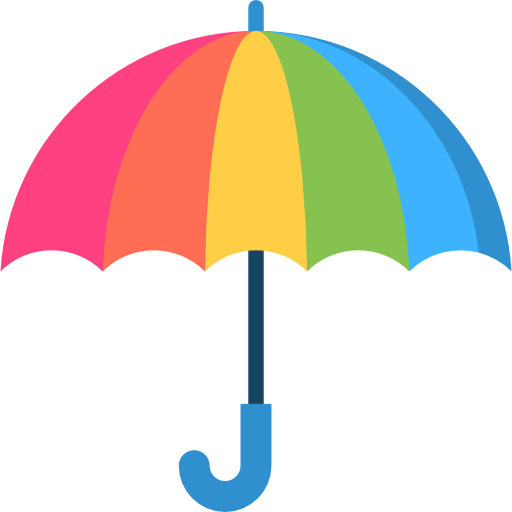 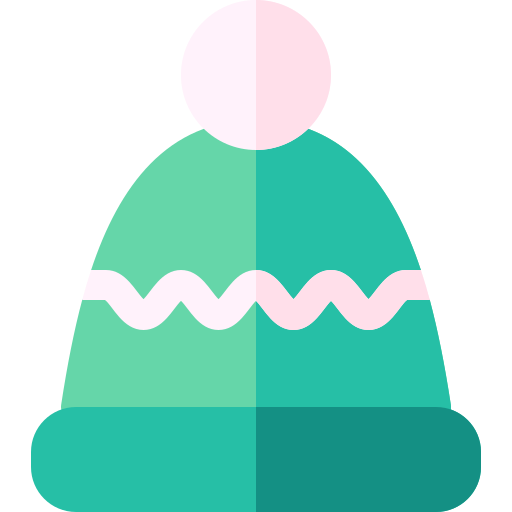 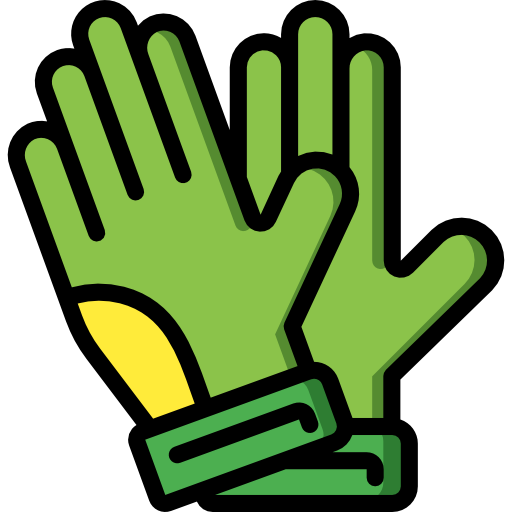 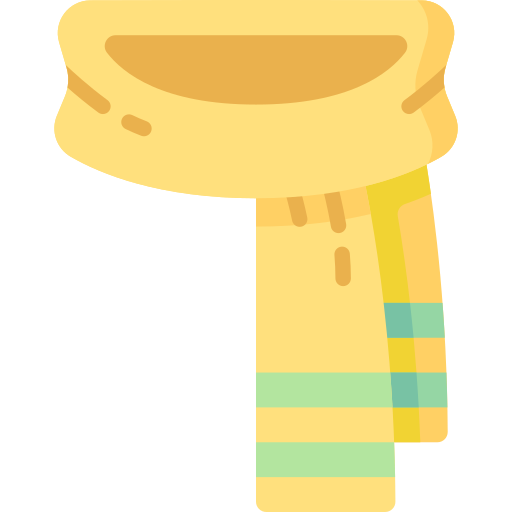 ¿Cuáles de estas imágenes son “gloves”?
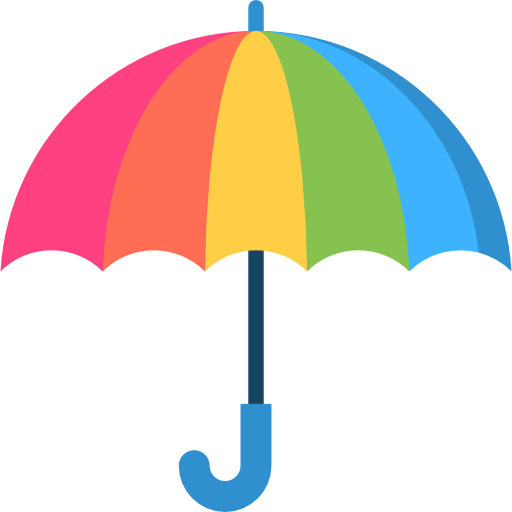 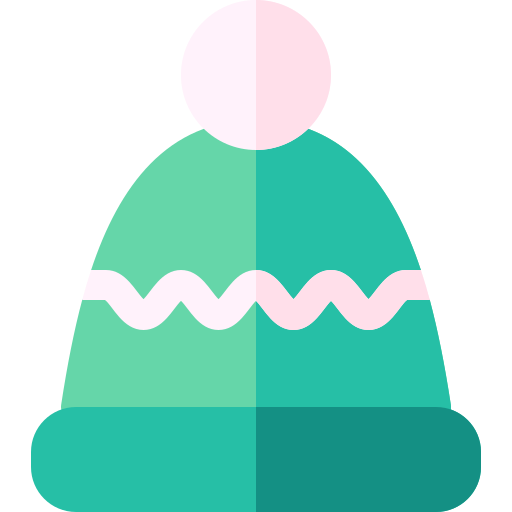 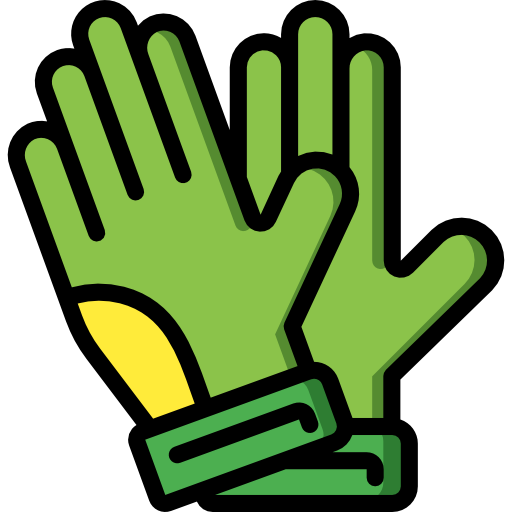 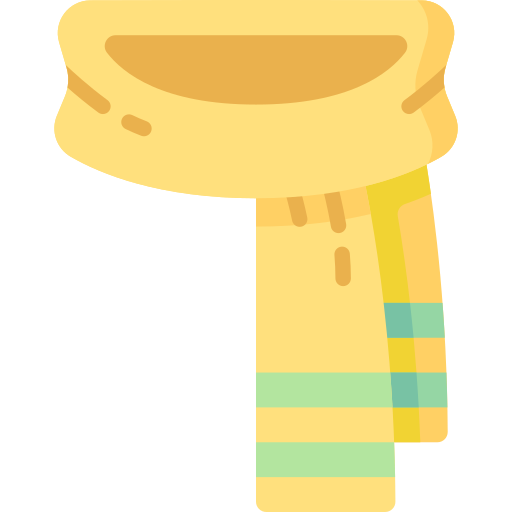